소재수치해석HW3
20110073 김용민
Gauss-Jordan Elimination
Code:
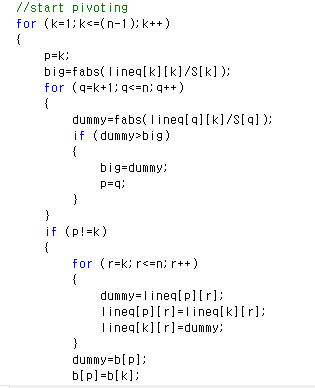 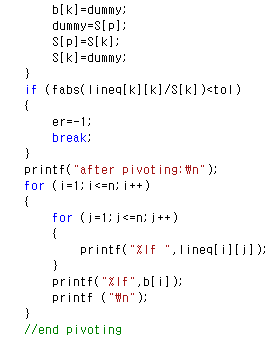 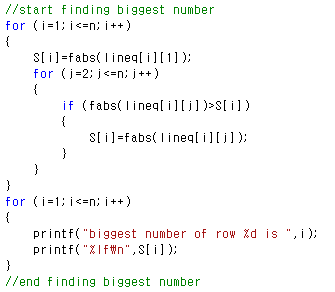 Gauss-Jordan Elimination
Code:
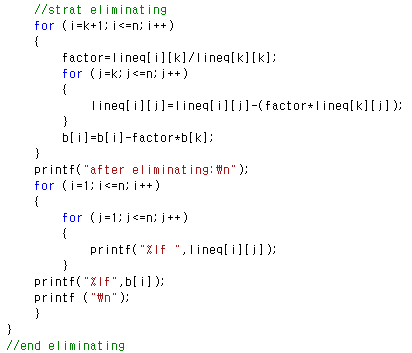 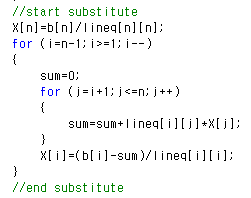 Gauss-Jordan Elimination
Example1
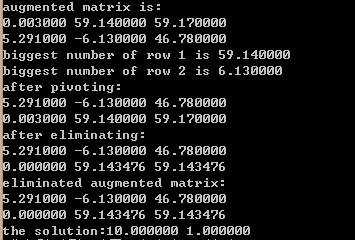 Gauss-Jordan Elimination
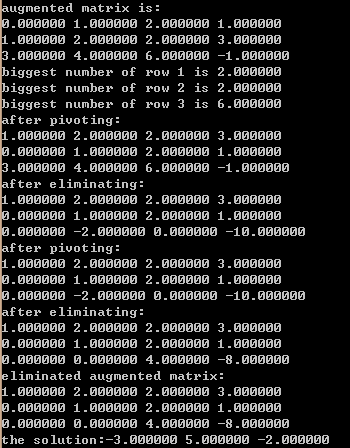 Example2
Gauss-Jordan Elimination
Example3
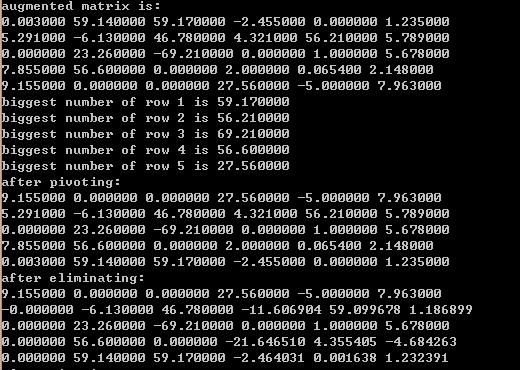 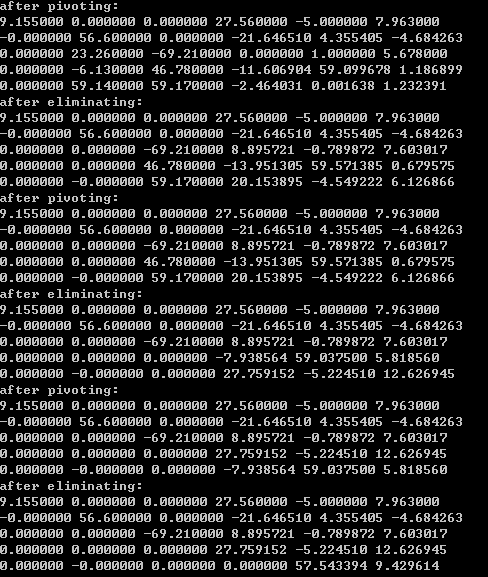 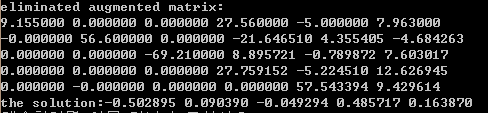